Gordon Lee high School
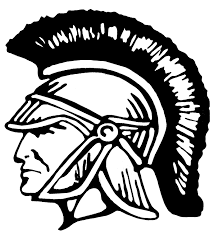 Dual Enrollment Information Meeting
January 28, 2016
C.R. Simmons
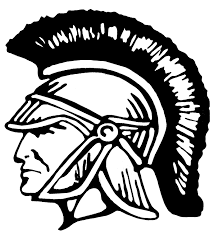 Principal
Gordon Lee High School
Jenny Vowell
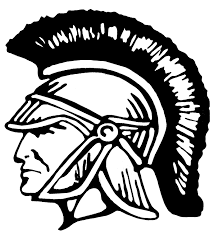 High School Counselor
What is Dual Enrollment
Dual enrollment programs provide opportunities for high school students to take college-level courses and earn concurrent credit toward a high school diploma and a college degree while still in high school.

It is also referred to as 
Move On When Ready
Who can participate?
Any student who is enrolled in high school who is accepted by a state public or private postsecondary institution
Typically begin dual enrollment coursework in junior or senior year of high school
Students in grades 9 and 10 may participate if they meet specific eligibility requirements established by the funding source and the college.
 Courses taken must be from approved DOE list
Where are the classes offered?
Can be taken on college campus, online, or at high school depending on the type of dual enrollment
Can be taken before, during, or after regular school hours
Can be enrolled full-time or part-time
What are the benefits?
Provides opportunity for qualified high school students to take college-level courses
Awards both high school and college credit
Enriches the course opportunities for outstanding high school students
Eases the transition from high school to college exposing students to the expectation and rigor of postsecondary education
Motivates students to follow through to a postsecondary education as they become familiar to campus life and college responsibilities
How do I get started?
In order to enter Dual Enrollment courses from either Dalton State College or Northwestern Technical College, a student must have a 3.0 Academic GPA and satisfy the score requirements  for at least one of these test options (SAT, ACT, or the college’s alternative test). Student must also meet any other requirements of the college.
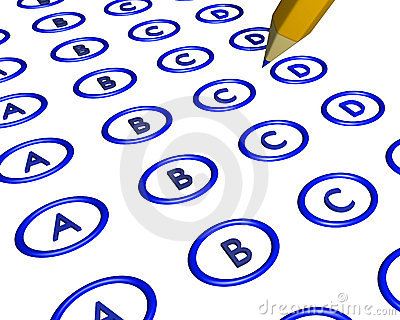 Review and Forecast
GLHS began the Dual Enrollment  Program by offering English 1102 and English 1101 in the Fall of 2012.  At that time we had approximately 25 seniors participating. 
We continued to grow the program by adding Psychology and Sociology for the next school year in the Spring of 2014. At that time approximately 40 seniors participating. 
In the 2014-15 the program grew to about 47 seniors taking English 1101, English 1102. We had 35 taking Psychology and Sociology.
Review and Forecast
GA Northwestern Technical College: English 1101(53 seniors), English 1102 (46 juniors), United States History II (14), Humanities (39), Psychology(41), Economics (5), College Algebra (1), Foundations of Math (1). 
During the 2015-2016 school year, GLHS offered the following Dual Enrollment courses taught through Dalton State College: College Algebra (20), Statistics (20), Biology I (20) and Biology II (14).
The Future looks Bright
We have been very careful to add courses that benefit the students. 
The program has shown steady growth and success.
We are very involved with the program and monitor student progress closely.
We understand that this program is not for every student; however, we also recognize that some students are ready for the challenge college level course work.
Things to Consider
Students earn 5 extra points added to the final grade as an incentive for enrolling in the MOWR courses, just as they do for an AP course the choose to take. 
The professors usually provide a numeric grade. If the professor provides a letter grade, the high school will transcribe the letter grade as follows:

A plus = 98		B plus= 88	Any C = 77	Any D = 72 
A= 95		B = 85		
A minus =92		B minus = 82
Things to Consider
Georgia End of Course Test (EOC) is required for college courses if applicable (example: U.S. History). The student must test at Gordon Lee High School. The test must occur on the date the other students in the equivalent high school course take the EOC.
 The EOC is factored into the grade awarded by the college for the high school transcript. The EOC counts 20% as mandated by DOE.
Failing a Dual Enrollment class may jeopardize graduation! 
All (passed or failed) MOWR/Dual Enrollment classes are included on the high school transcript.
Student responsibilities
A student must meet the entrance requirements of the institution he/she plans to attend.
 It is the student’s responsibility to register for the correct classes.
 Students must have their schedules and any changes approved by their High School Counselor.
 Holidays such as Spring Break may be different from Chickamauga City Schools calendar if the course is taken off campus or taken as a online class.
Dropping or withdrawing from class
Students and parents should understand once committed to Dual Enrollment classes the student is expected to complete the courses to the best of his or her ability. 
Once enrolled in the Dual Enrollment class you may not drop the course. Withdrawing or dropping a course  will only occur if college and school personnel deem it necessary.
Student responsibilities
Students are responsible for having access to a computer, printer, internet to enroll in the Dual Enrollment Program
Students could be responsible to pay for supplies or materials that are not covered by the college or universities. 
For instance, T-I80 graphing calculator for math of science goggles
Important dates
Early registration for GA Northwestern summer courses is March 21-25, 2016. If you are interested in taking summer courses, you must turn in your Dual Enrollment Student Form to Jenny Vowell, GLHS Guidance Counselor, no later than Tuesday, March 1, 2016.
If you are interested in dual enrollment courses for the Fall of 2016, you must turn in your Dual Enrollment Student Form to Jenny Vowell, GLHS Guidance Counselor, no later than Tuesday, March 1, 2016.
Michael Langston
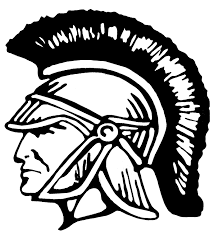 Assistant Principal and Athletic Director
Can dual enrollment impact eligibility to participate in High School & collegiate Athletics?
The answer is
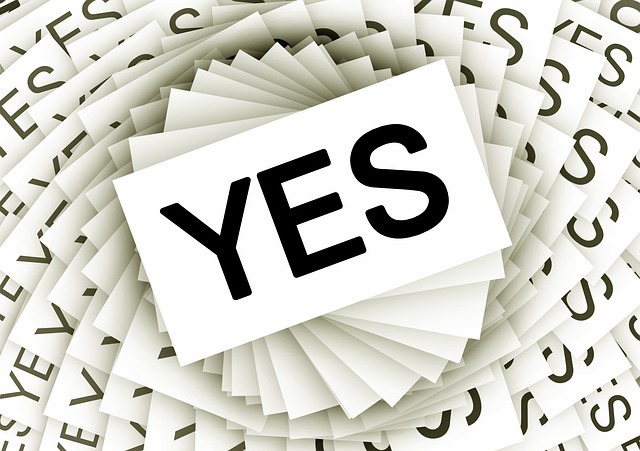 A student must  meet all GHSA eligibility requirements to participate in high school sports.  
It is the parent and/or students responsibility to contact the coach of the college or university regarding their enrollment in the Dual Enrollment Program. 
All course work completed through the Dual Enrollment Program must be reported to the NCAA Clearinghouse.
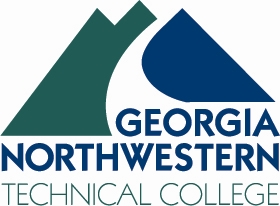 Leigh Ann Pettigrew
Recruiter,  
Georgia Northwestern Technical College
Information from GNTC
Placement Test Limits 
Program Ready (degree or diploma level)
Dual Enrollment deadlines 
Plan ahead at least a semester in advance
Understand that classes reach the student enrollment cap quickly
Katherine Logan
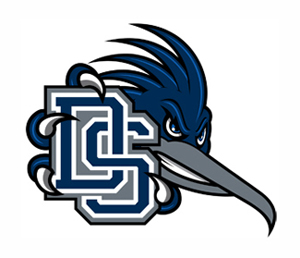 Director  of Admissions
Dalton State College
Information from DSC
Transferability of credit earned while participating in Dual Enrollment Program
Must check course requirements with the college the student is planning to attend.
Must check with out of state or private colleges and universities as some institutions may or may not accept the course work. 
Importance of transcript and the impact poor or failing grades have long term
Placement Test Limits 
I-SAT and I-ACT are only good at DSC
Student cannot enroll in Learning Support Classes
These classes are not on the MOWR/Dual Enrollment approved course list
Information from DSC
FERPA
School Counselor will always be named on the form
Student makes the choice to add parent(s) name(s); the names are not automatically added 
HOPE Scholarship Eligibility (1605.3)
The postsecondary credit hours taken as a Dual Credit Enrollment student, for which MOWR payment was made, are not counted as Attempted-Hours nor are they included in the Combined Paid-Hours limit for purposes of HOPE Scholarship or Zell Miller Scholarship eligibility. (Georgia Student Finance Commission, Move on When Ready Program, Regulations – 1600, August 7, 2015).
Melody DAY
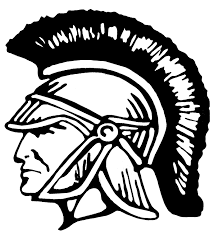 Superintendent
Chickamauga City Schools
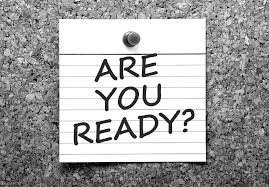 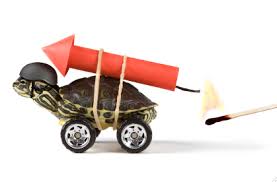 Are you sure?
Work ethic - Student has to be motivated
Graduation - failing grades can put graduating from high school in jeopardy.
Academic Integrity – work submitted must be student’s own work and absolutely NO plagiarism or cheating.
Classes are at taught at collegiate level - students are responsible for managing the course work, meeting deadlines and communicating with professors.
Complete the Dual Enrollment Student Form and return to Jenny Vowell, High School Counselor by Tuesday, March 1, 2016.
If you have not already taken the entrance exam, then register for the entrance exam ASAP.
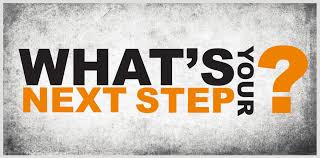 Register for Entrance Exams
http://gordonleescholarshiplist.weebly.com/

Click on the on the Dual Enrollment/MOWR tab